3D Scanning for PrintingAn Overview
Will Vanti (wbv2101)
Digital Science Librarian
Science & Engineering Library
Columbia University
Software Mentioned
Free:
123D Catch http://www.123dapp.com/catch
Tinkercad http://www.tinkercad.com
OpenSCAD http://www.openscad.org
Meshmixer http://www.123dapp.com/meshmixer
Inventor http://www.autodesk.com/education/free-software/inventor-professional
Software Mentioned
Available at the Science & Engineering Library:
	Solidworks
	AutoCAD
	Inventor
	Blender
	Sketchup
	Rhino 5

Check out more at 
http://library.columbia.edu/locations/dsc/software.html
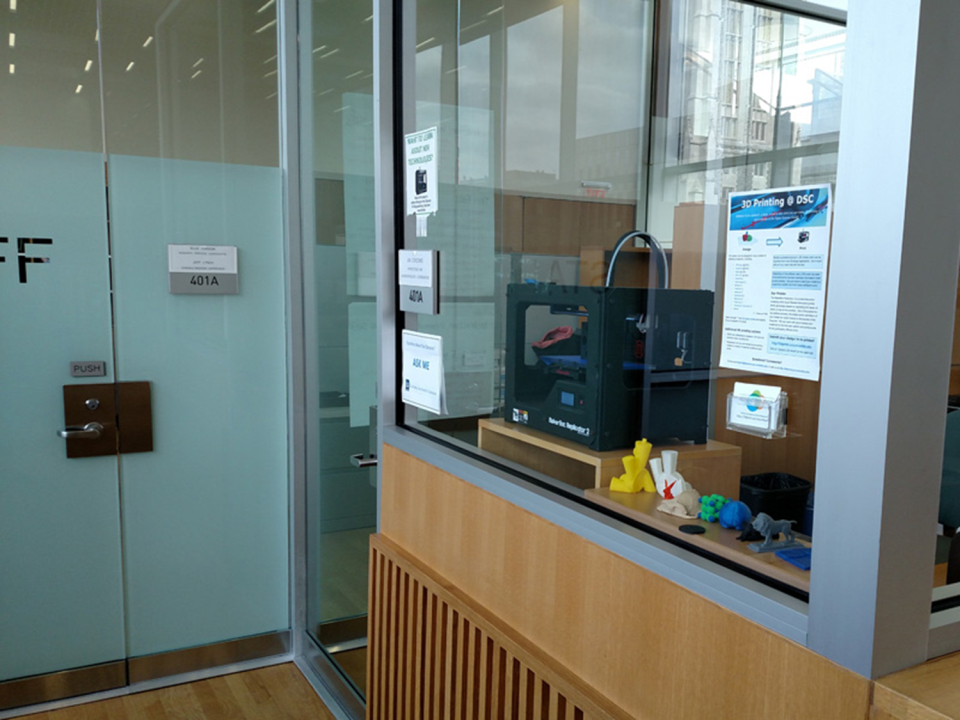 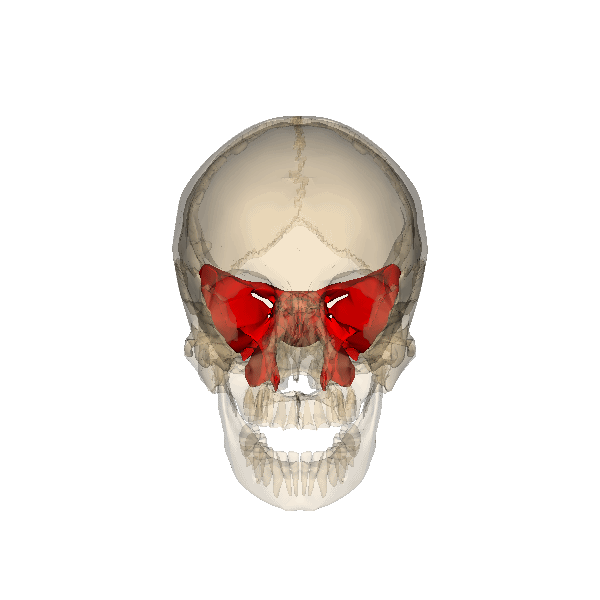 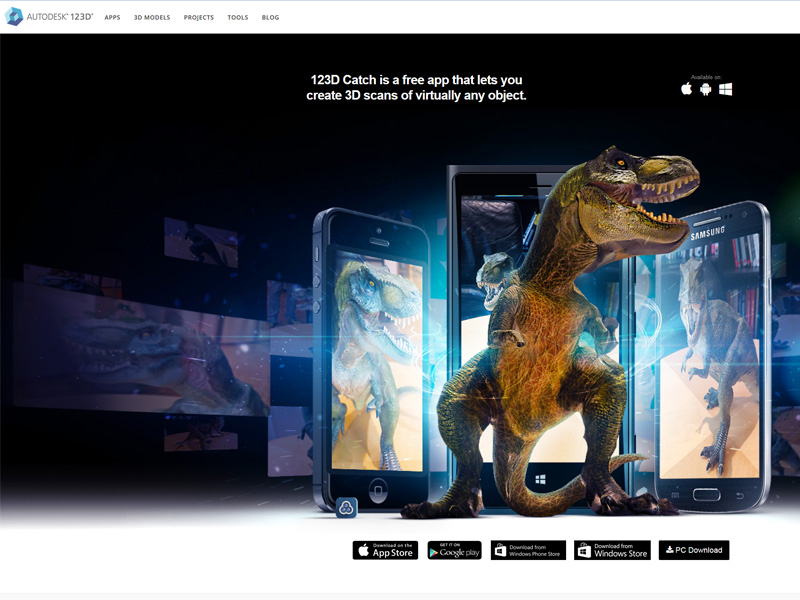 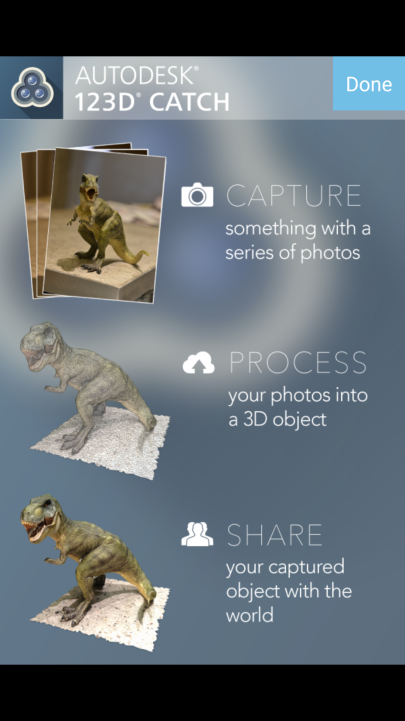 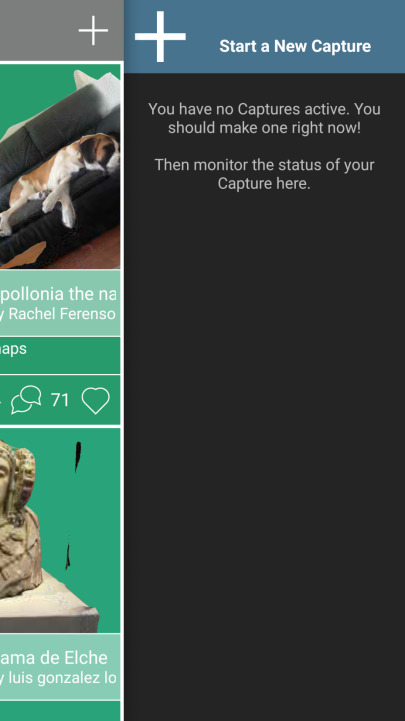 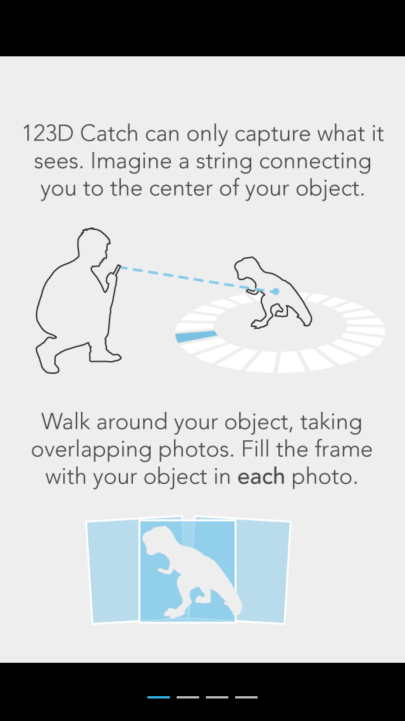 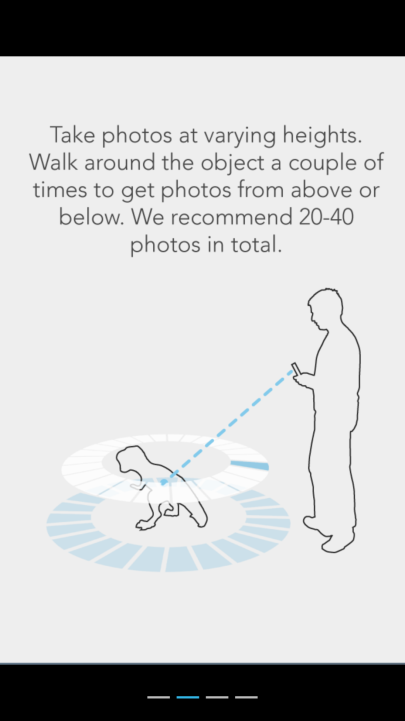 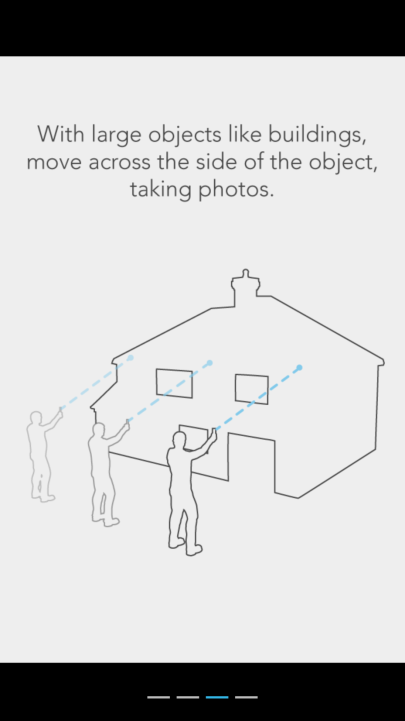 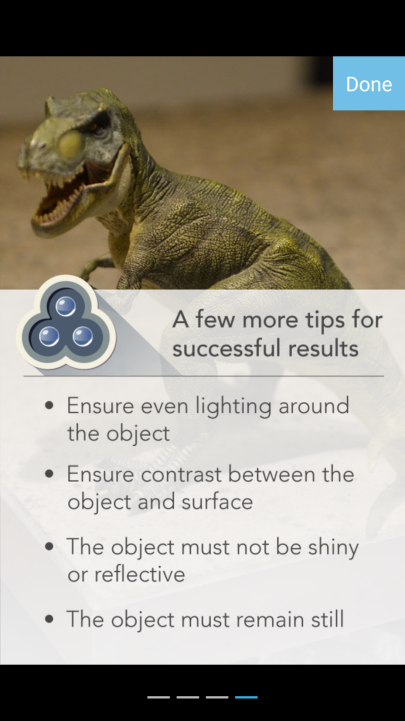 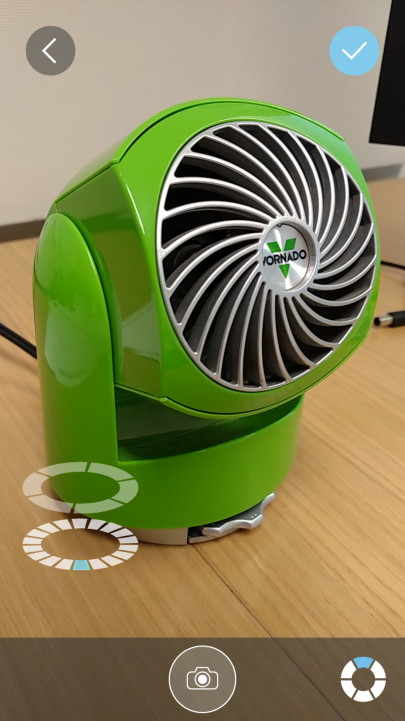 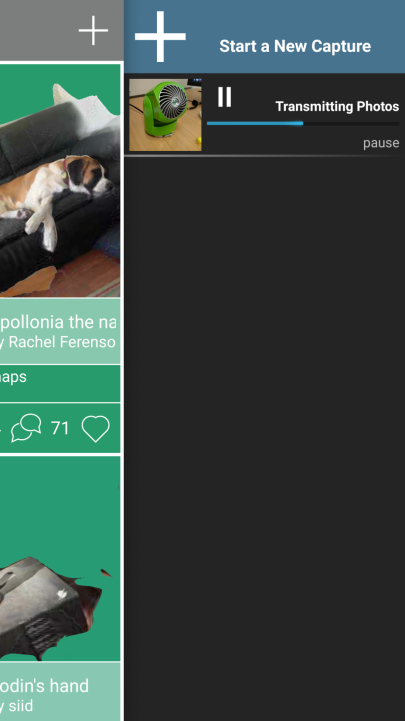 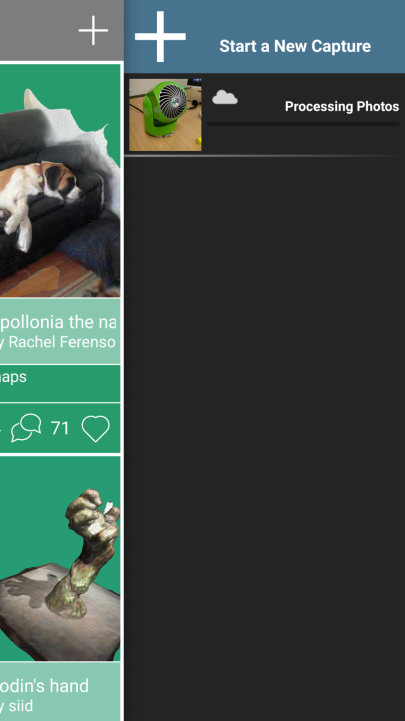 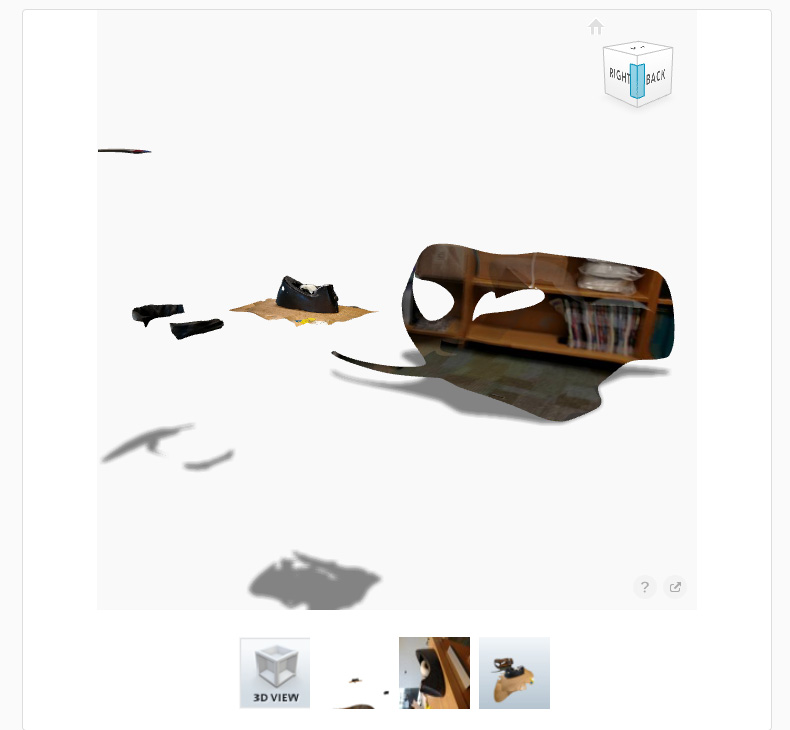 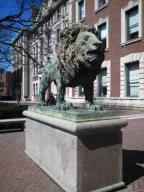 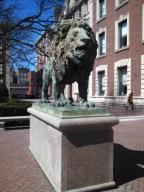 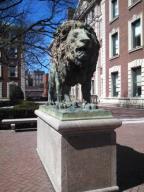 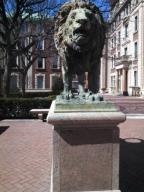 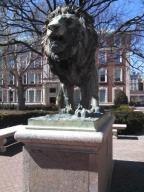 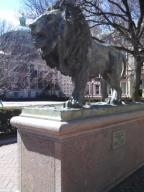 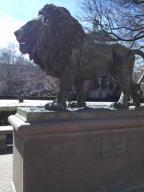 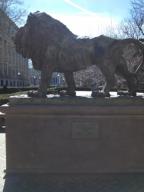 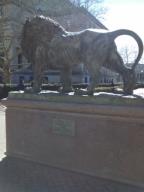 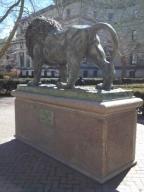 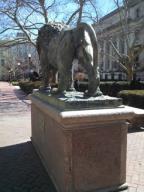 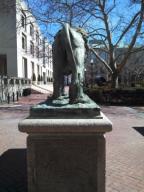 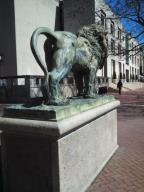 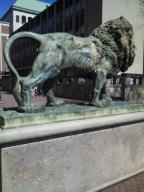 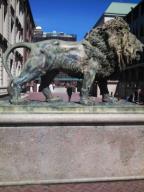 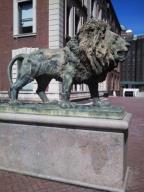 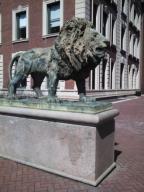 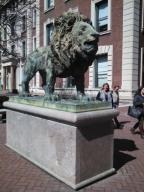 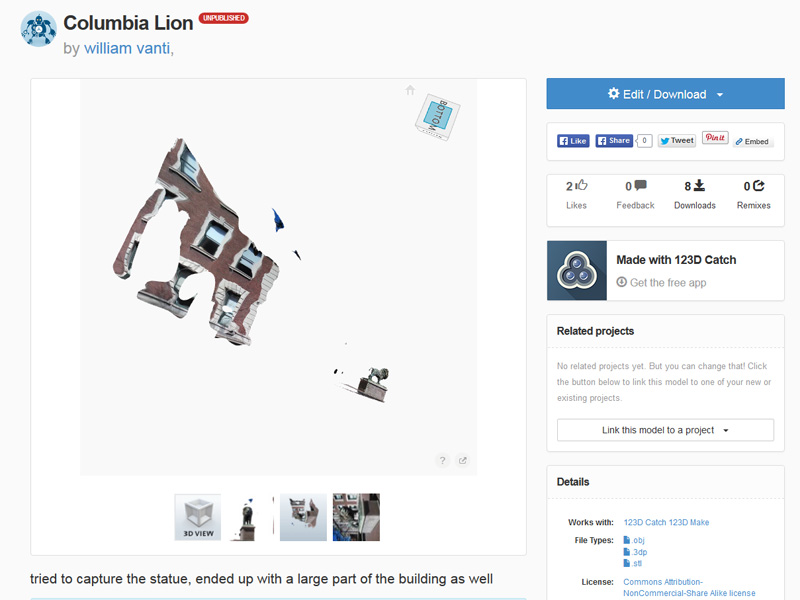 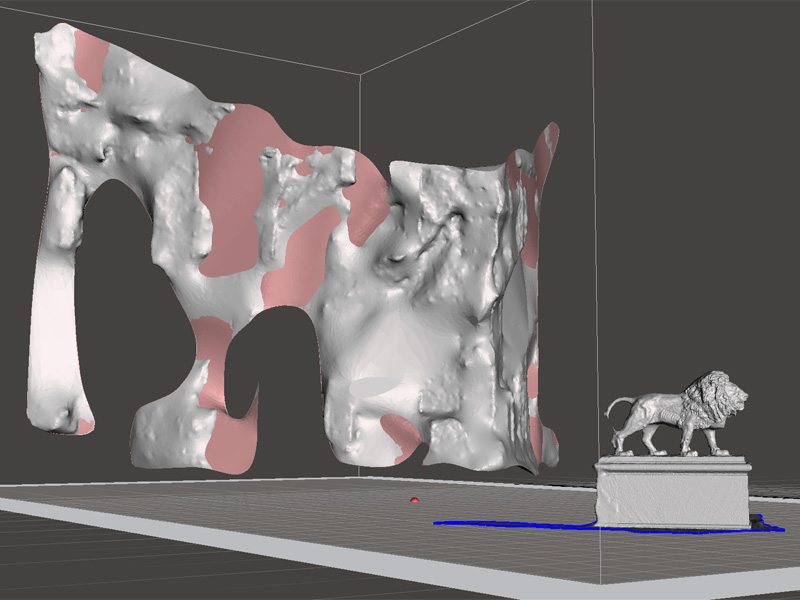 Meshmixer
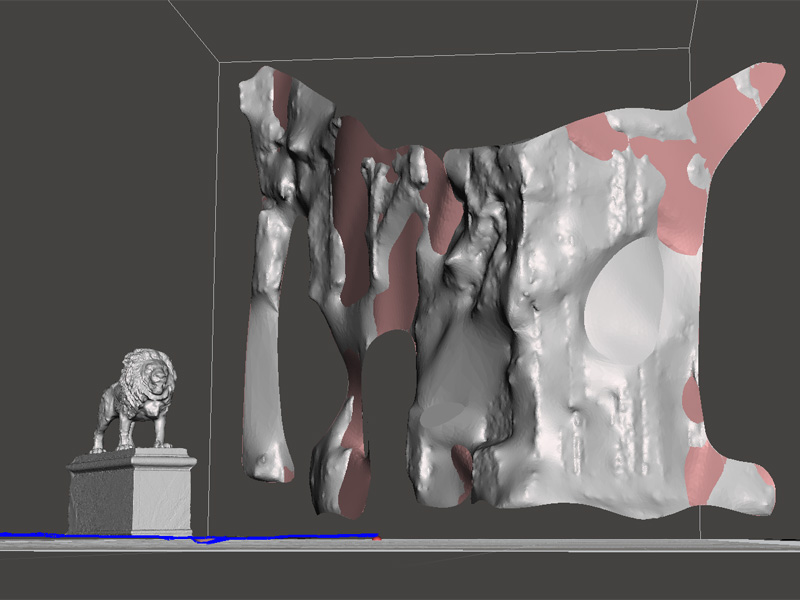 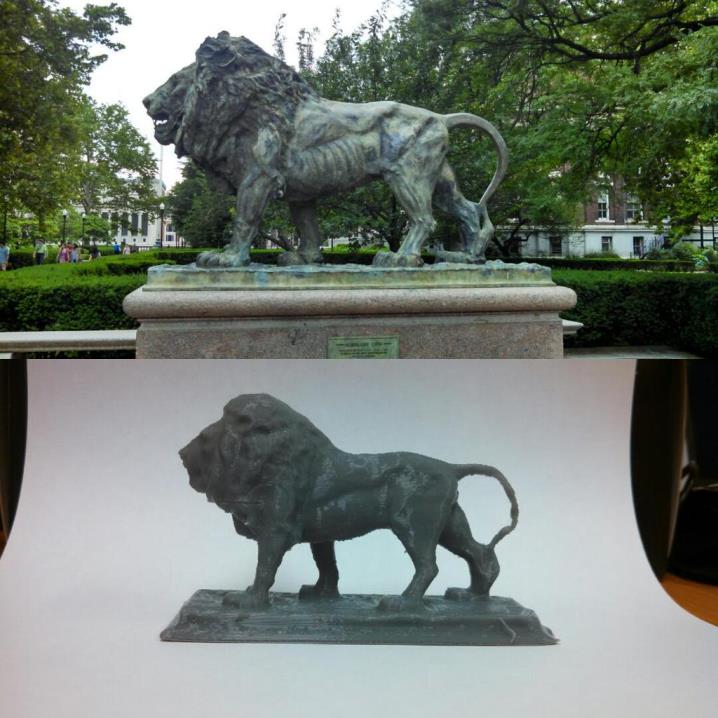 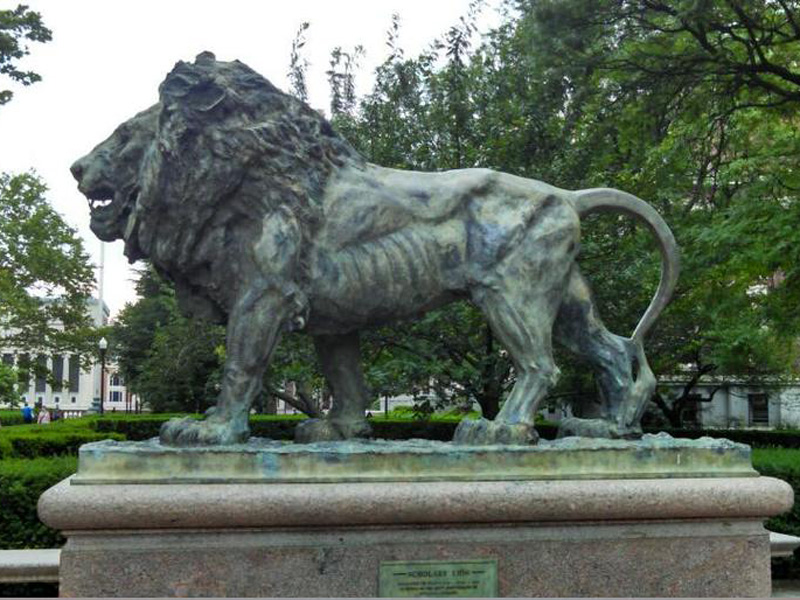 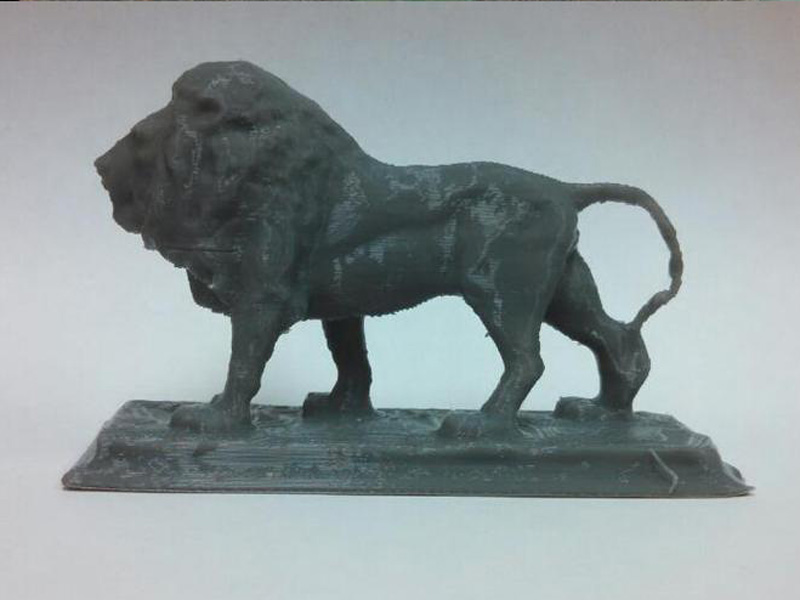 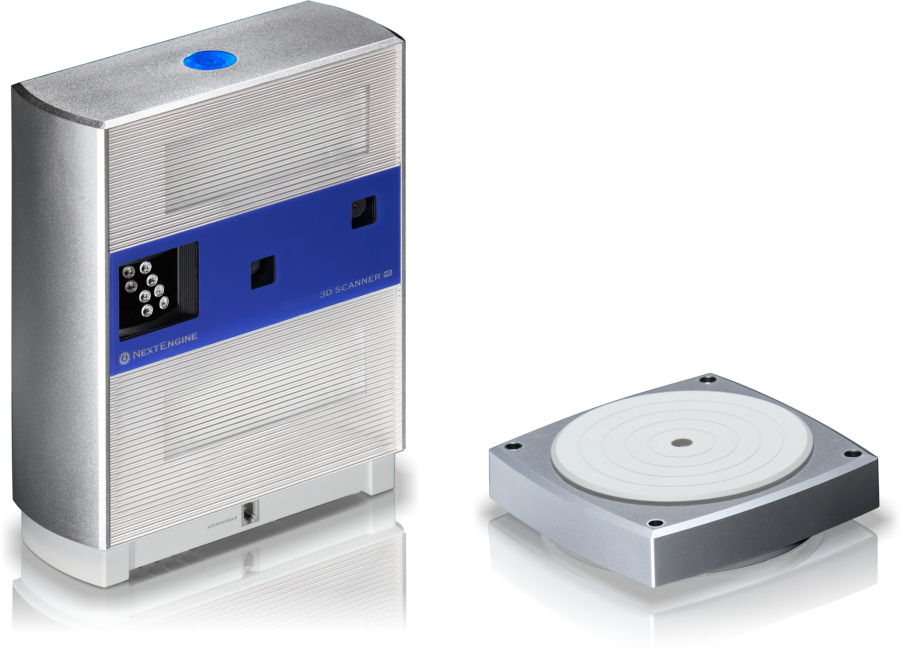 (video removed to reduce file size)
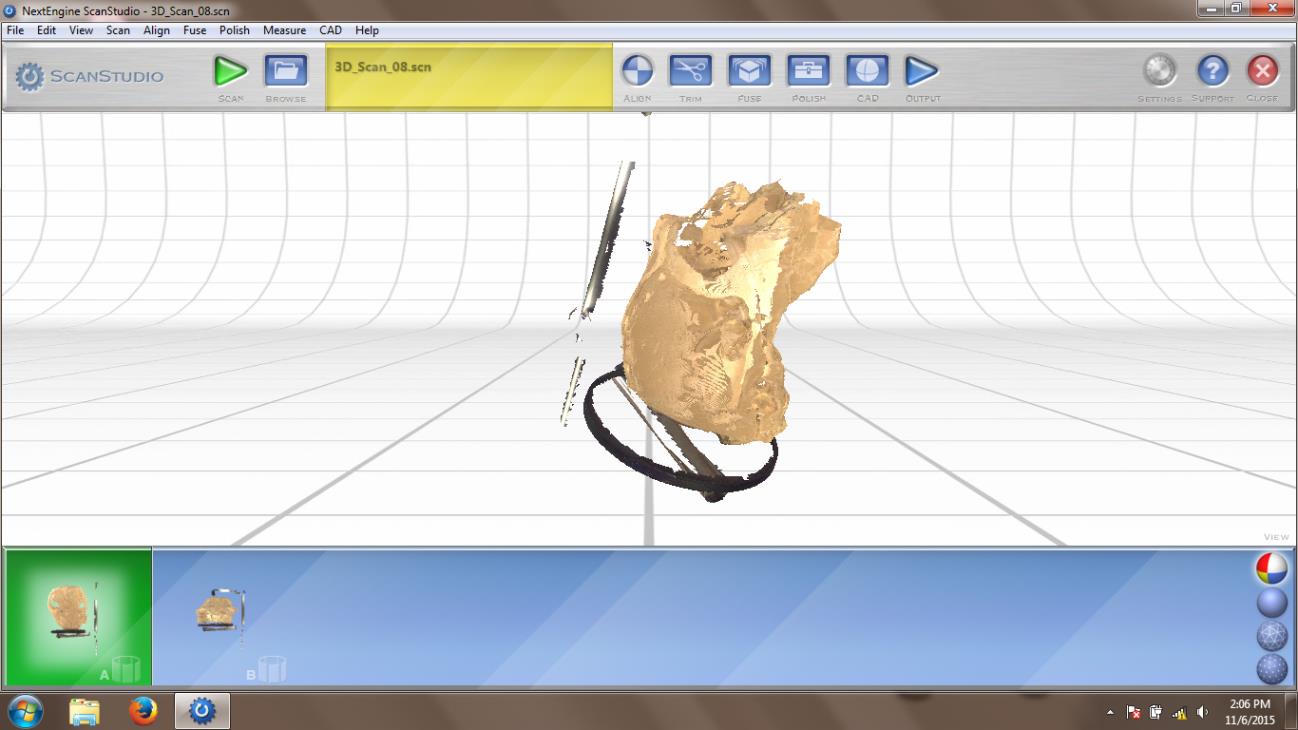 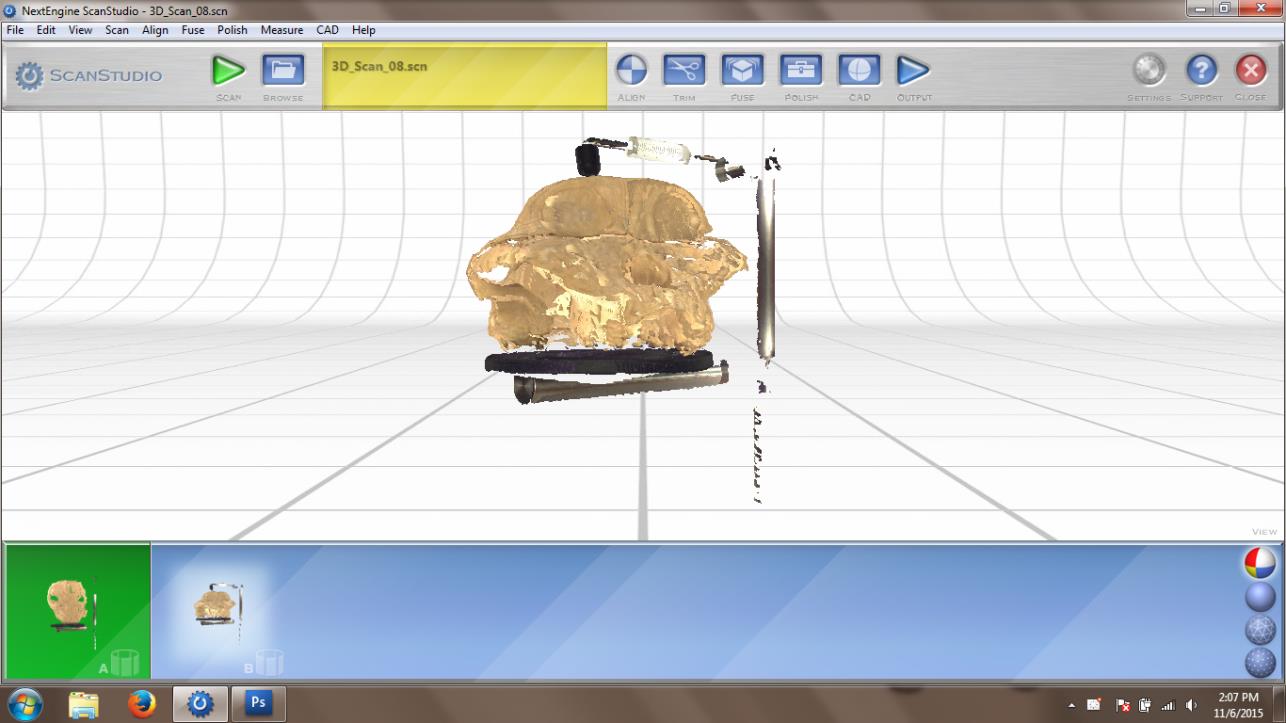 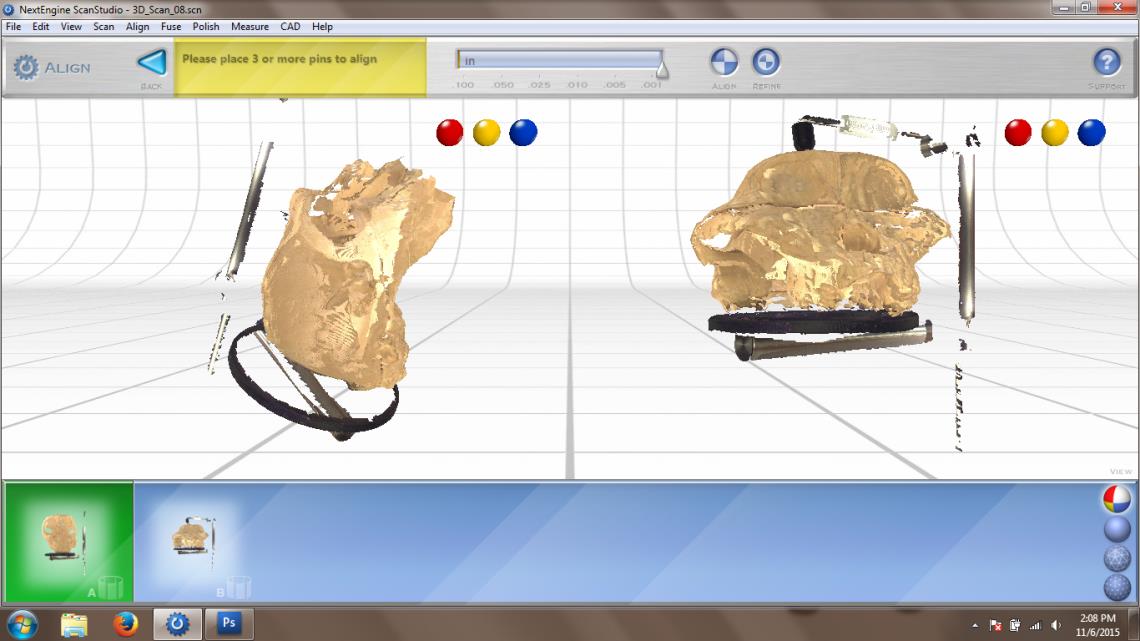 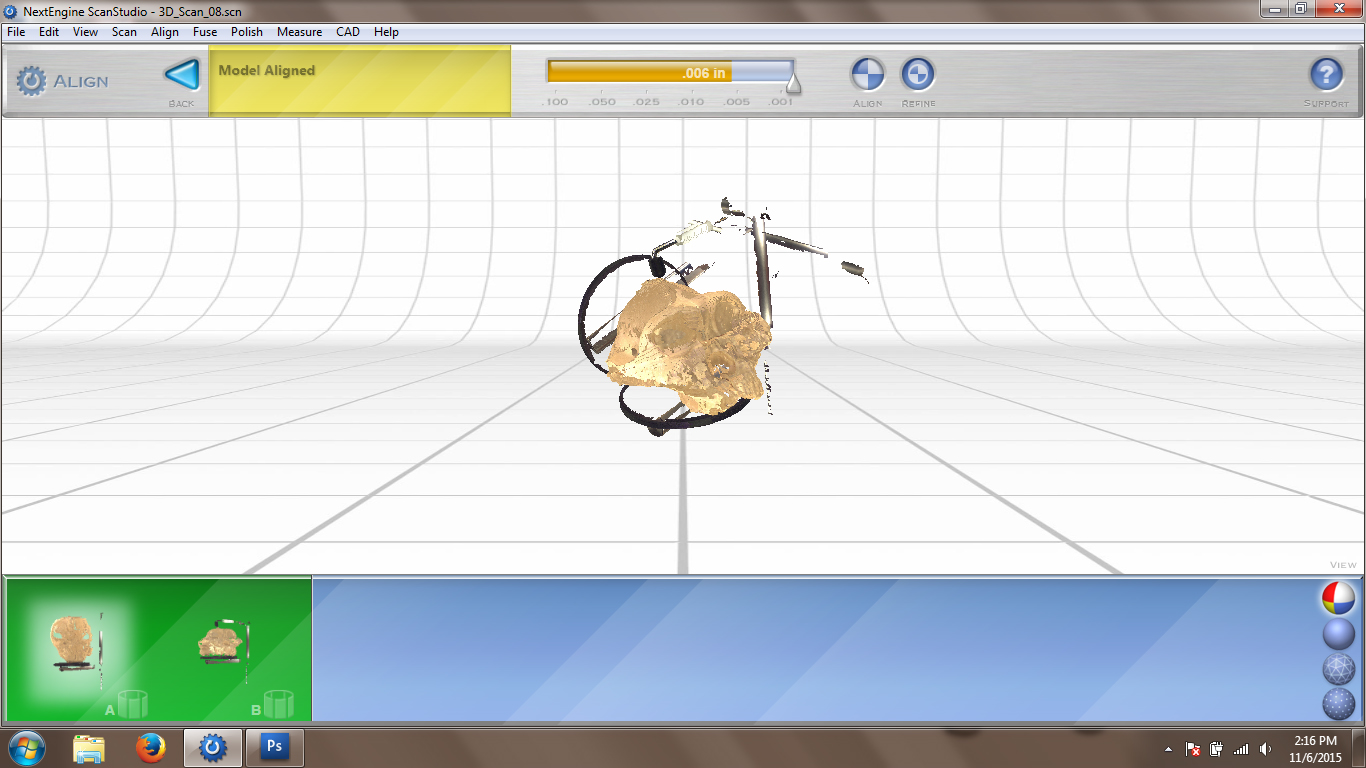 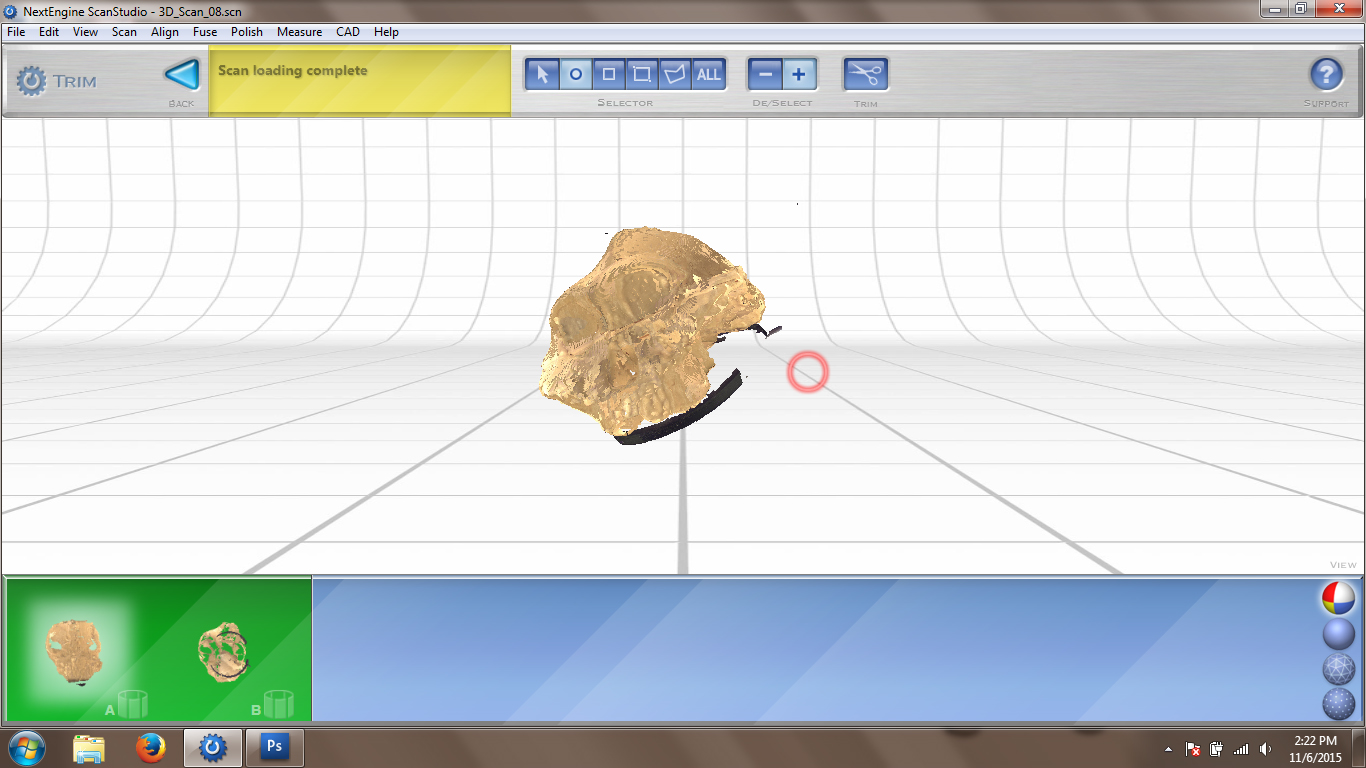 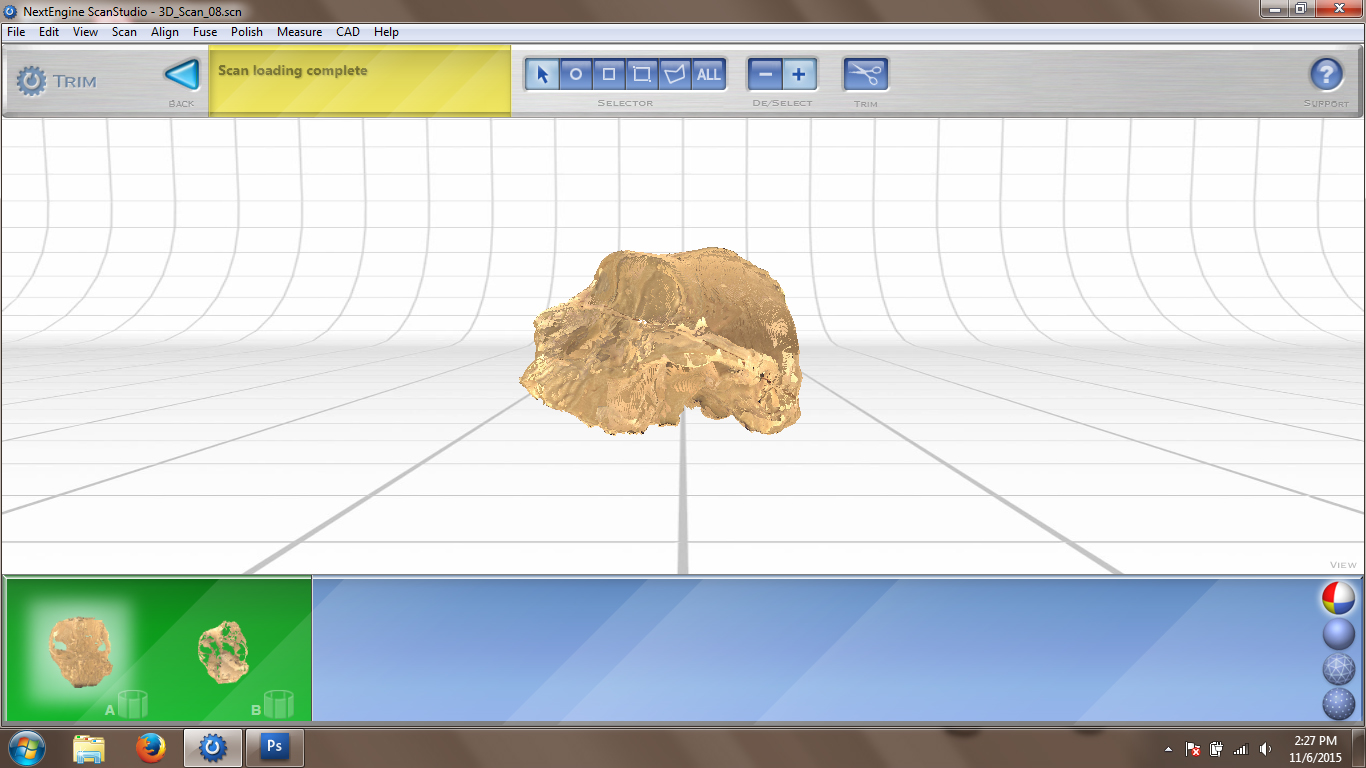 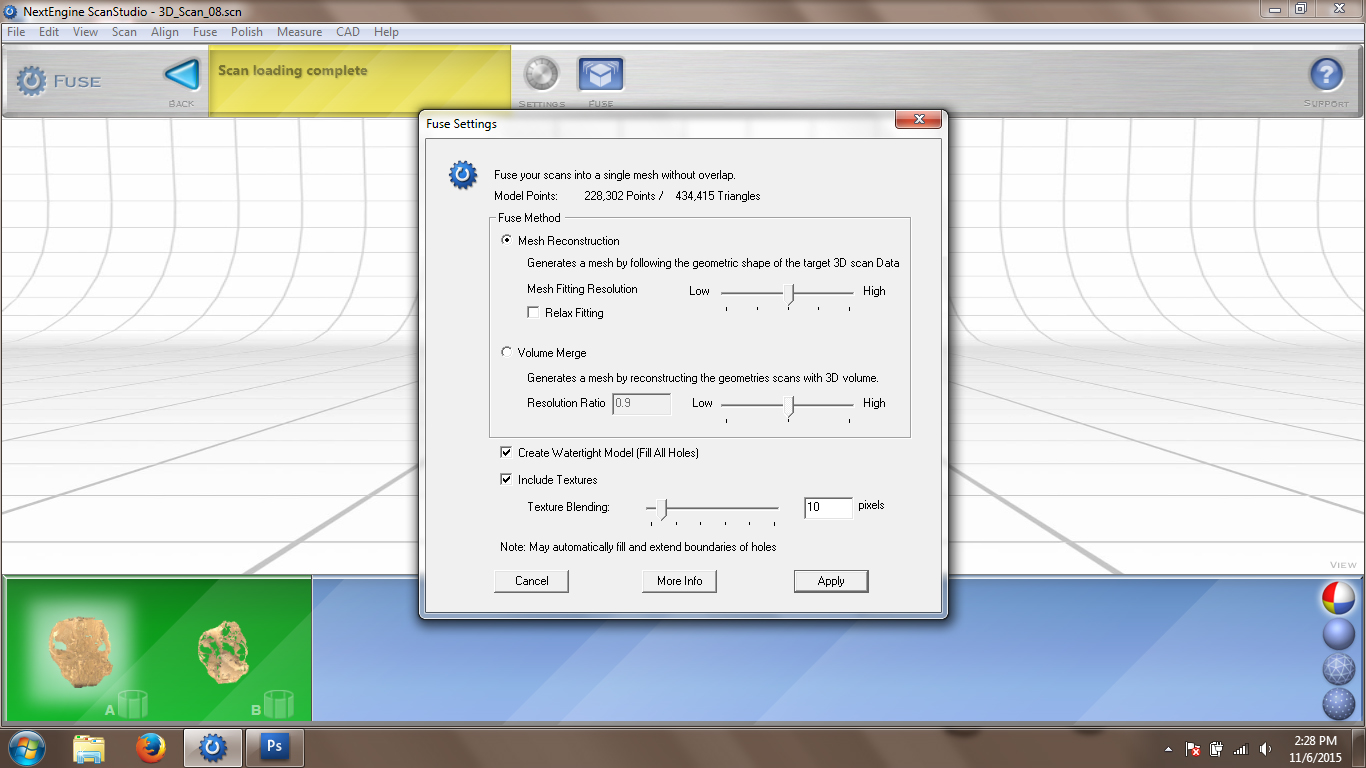 VS
“watertight” models
No good for 3D printing
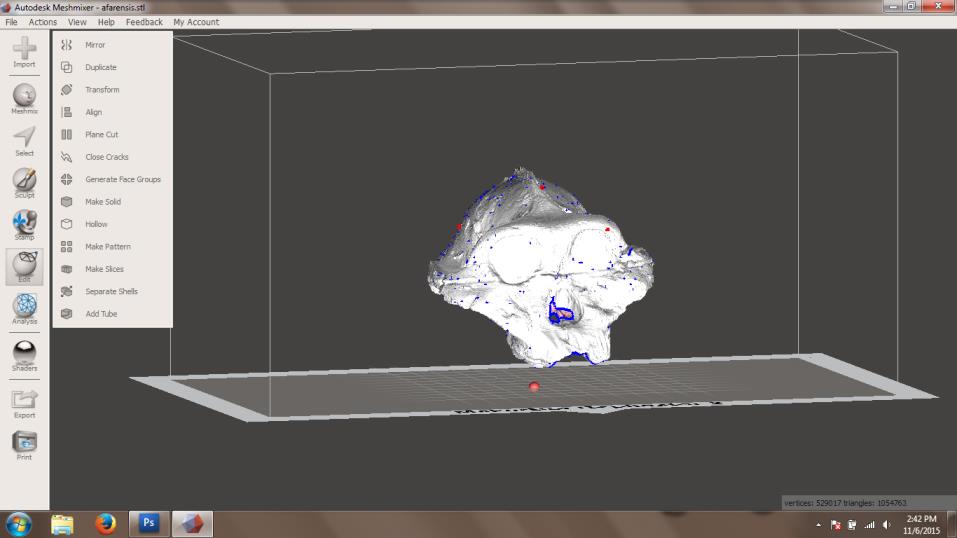 Meshmixer
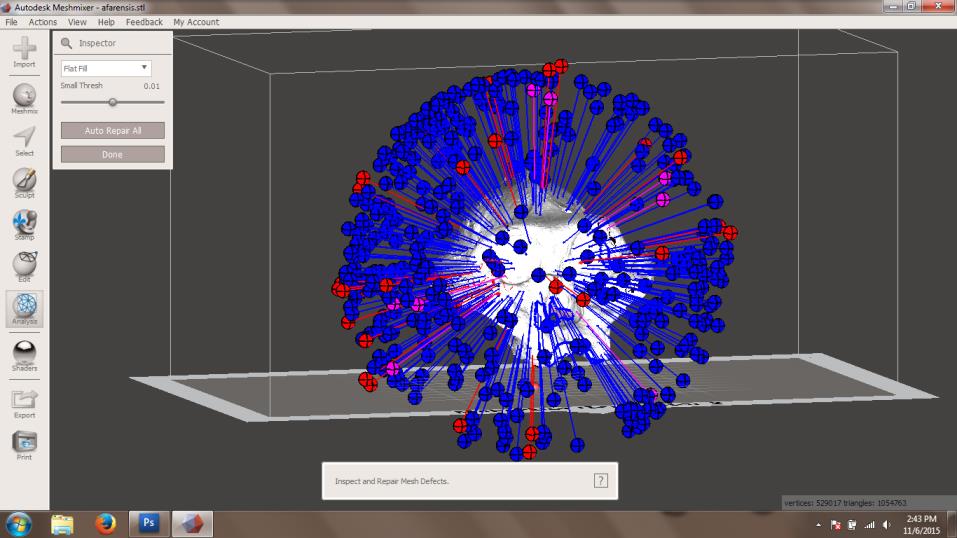 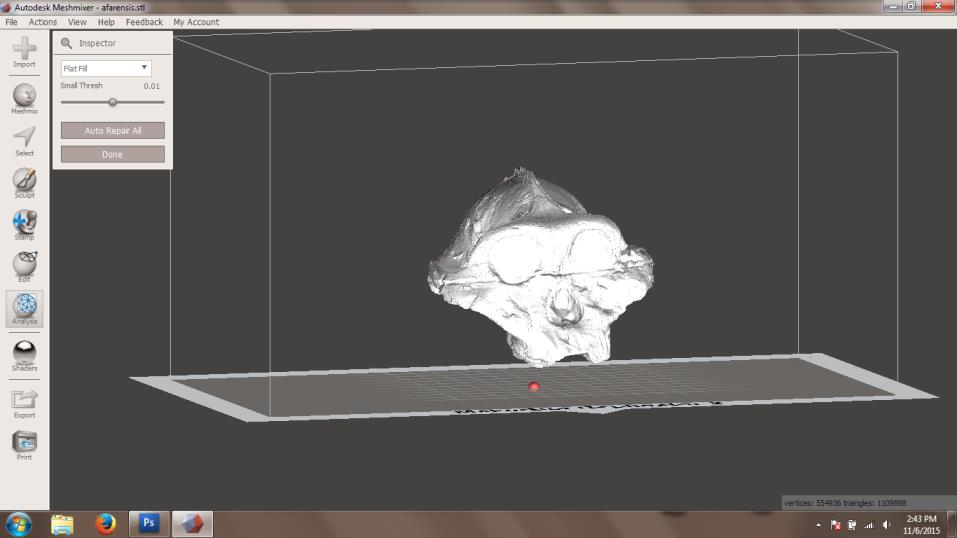 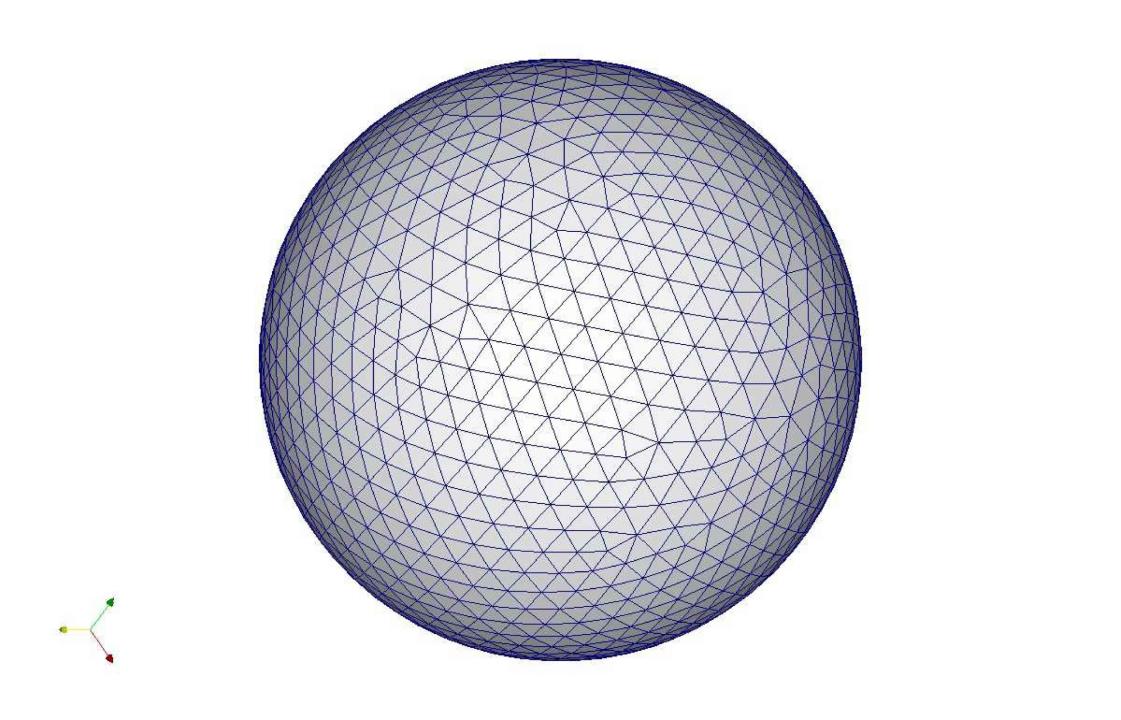 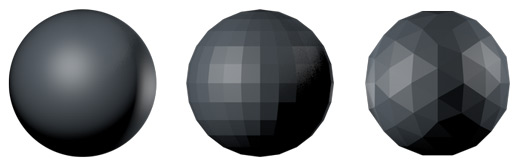 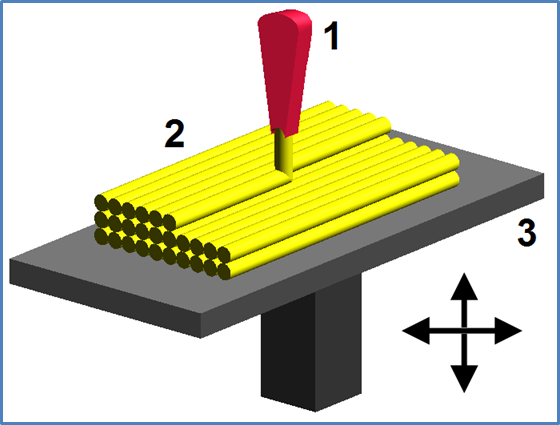 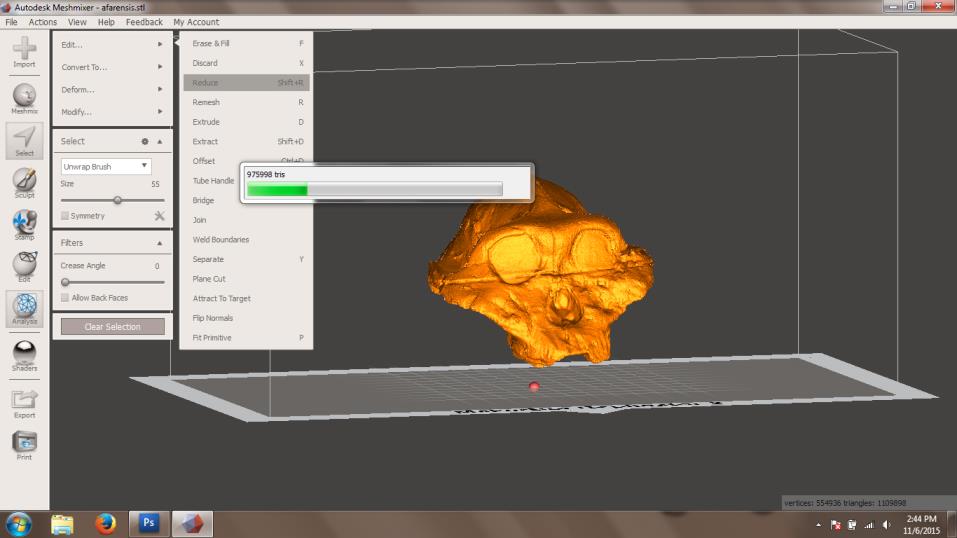 1,109,898
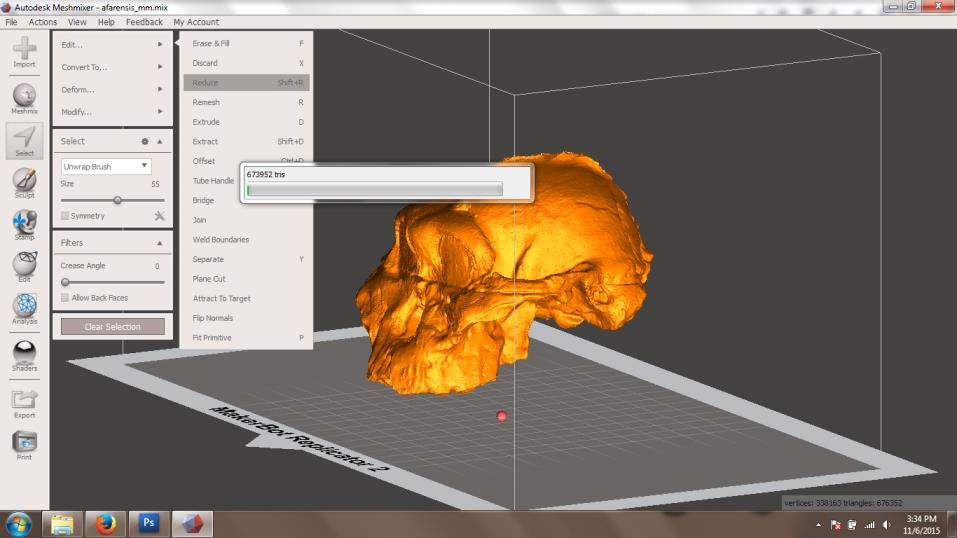 676,352
The “Rules”
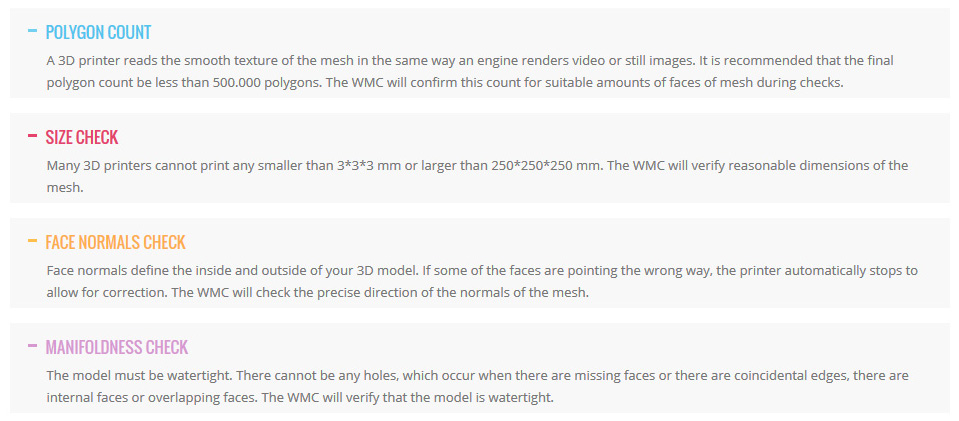 From: Watertight Mesh Certification http://syndesia.businesscatalyst.com/watertightmesh-certification.html
Tinkercad
http://www.tinkercad.com
OpenSCAD
Software
Digital Science Center
Free!
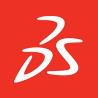 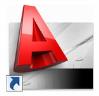 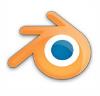 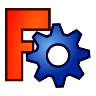 SolidWorks
AutoCAD
Blender
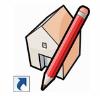 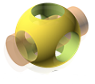 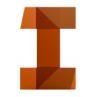 FreeCAD
SketchUp
OpenSCAD
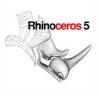 Autodesk Inventor
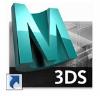 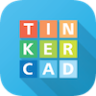 Rhino 5
3D Studio Max
Tinkercad
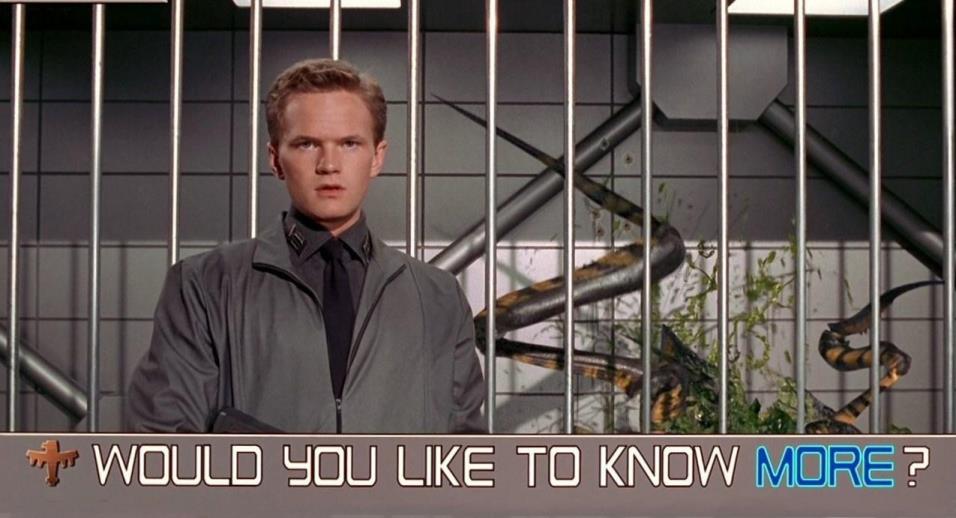 Use clio.columbia.edu
[software name] + lynda.com
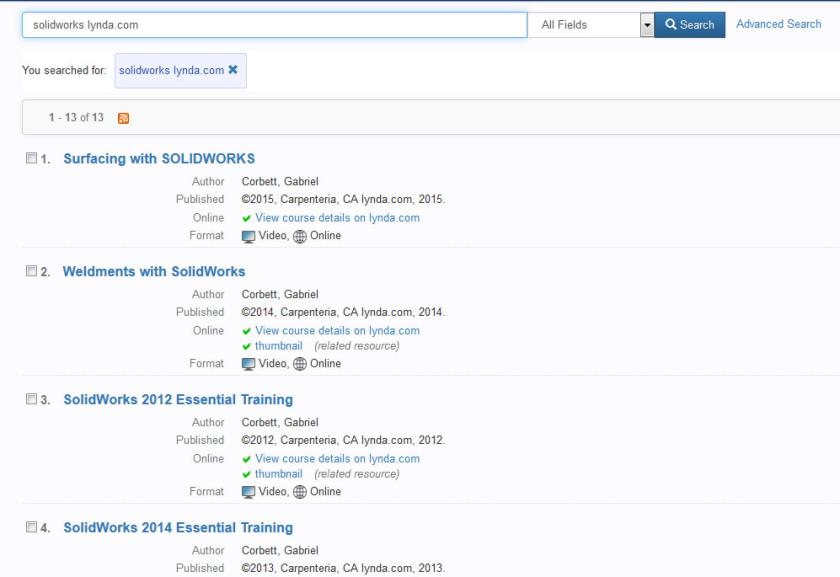 [software name] + lynda.com
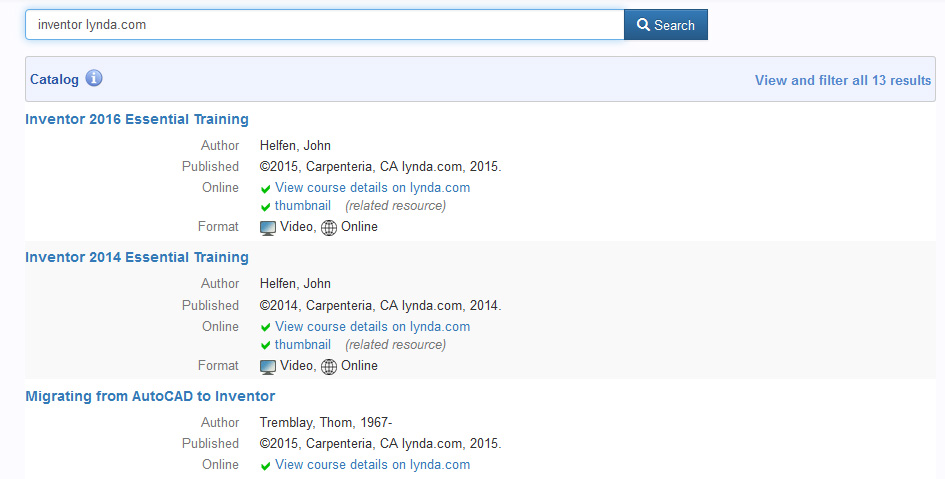 clio.columbia.edu/ebooks
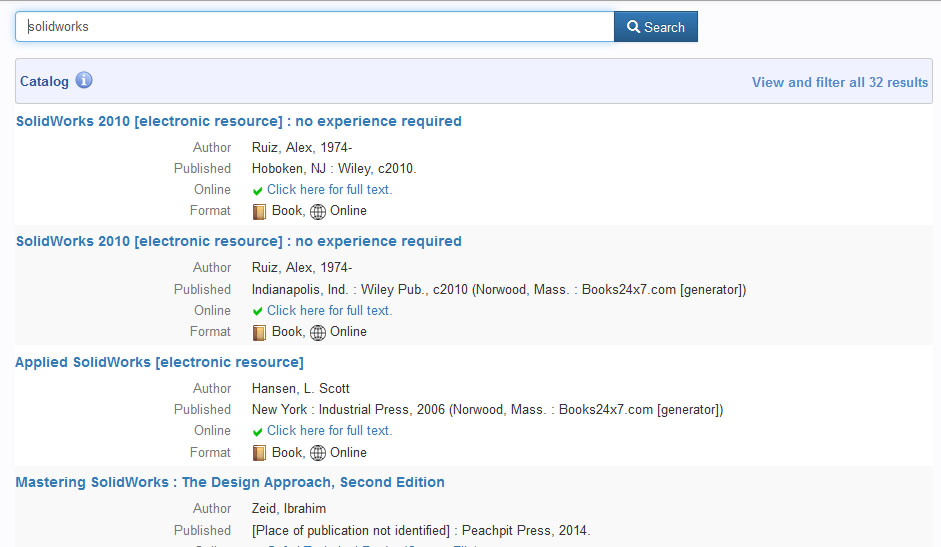 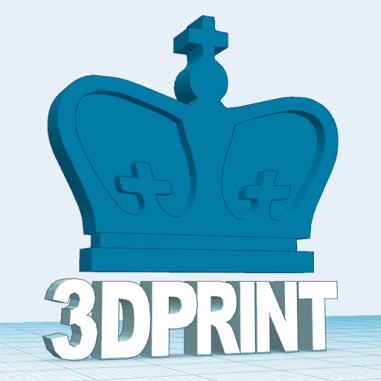 3dprint@libraries.cul.columbia.edu

http://3dprint.cul.columbia.edu
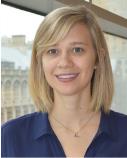 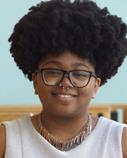 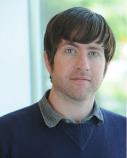 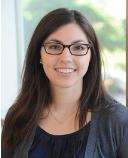 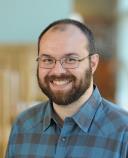 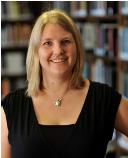 Ellie
Jim
Krystie
Will
Amanda
Jennifer
We’re here to help.
ref-sci@columbia.edu